嘢!我自由  Set Me Free歌曲:Tina AbiYah   中文詞:千玉
YAHUSHUA （雅吾贖瓦） 
挂在木頭上, 為我
Yahushua  gua zai mu tou shang, wei wo 

祢 釋放我X2  ni shi fang wo X2

（耶稣的古希伯来原名Yahushua
                       古希伯來原音：雅吾贖瓦)
Chorus:
唯靠祢 寶血, 
Wei kao ni bao xue, 

我自由，我自由 
wo zi you,               wo zi you
唯靠祢寶血
Wei kao ni bao xue, 
我自由，嘢!我自由
wo zi you,  yes， wo zi you
感谢祢寶血
GAN XIE NI BAO XUE
為我全流盡
WEI WO QUAN LIU JIN
感谢祢的愛
GAN XIE NI DI AI

祢永恒的愛
NI YONG HENG DI AI
感谢 為了我，
gan xie  wei liao wo
付上了一切
  fu shang liao yi qie
祢釋放我，祢釋放我 
Ni shi fang wo  X2
我自由　嘢!我自由　
wo zi you Yes  wo zi you 
Ad lib:
Yahushuah x2 （雅吾贖瓦）
我彌赛雅     X2  
Yahushua wo Messiah X2 
我信靠祢wo xin kao ni　


（耶稣的古希伯来原名Yahushua
                       古希伯來原音：雅吾贖瓦)
Rom 3:23  因為世人都犯了罪，虧缺了YHWH（雅吾瓦）神的榮耀； 
Rom 3:24  如今卻蒙YHWH神的恩典，因 弥赛亚Yahushua（雅吾贖瓦） 的救贖，就白白的稱義。 
Rom 3:25  神設立耶穌Yahushua 作挽回祭，是憑著耶穌Yahushua的血，藉著人的信，要顯明YHWH神的義；因為他用忍耐的心寬容人先時所犯的罪， 
Rom 3:26  好在今時顯明他的義，使人知道他自己為義，也稱信耶穌Yahushua的人為義。
[Speaker Notes: 没]
"回歸以色列家族 復原希伯來根源”
                        中文敬拜讚美系列
     曲: Tina AbiYah         詞: 千玉 ( Yahn El)

有版權，歡迎個人或團體自由使用並知會我們
www.YahArise.com
YahnEl2012@gmail.com


Yah's Praises in Chinese : 
Returning to the house of Yisrael, 
Restoring the Hebraic root of Yah's reign
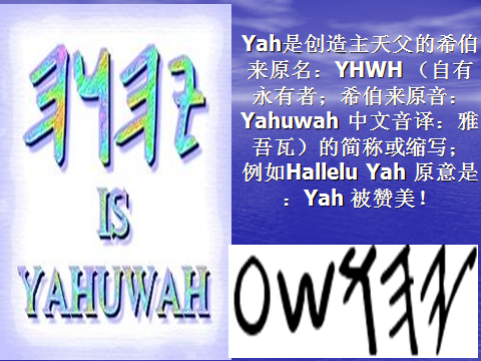 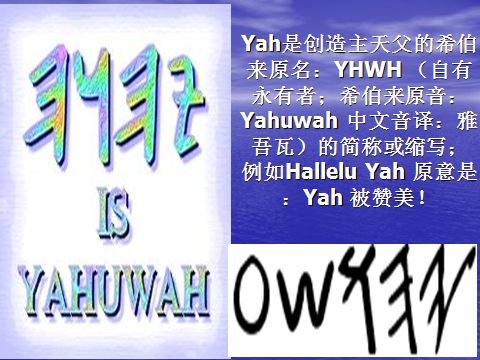 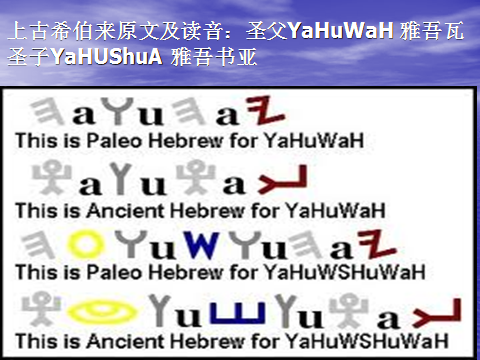